Проектная работа по технологиина тему «Школьный музейРодник истории»
Проверила:
Выполнили члены актива музея:
Филоник Татьяна
Лайрих Анастасия Руководитель: учитель истории Полина М.Ю.
Символы музея
Девиз
 
Звонкий родник истории
Как чистый глоток Отчизны
Исток и начало.
Всех начал нашей жизни.
Гимн
Куплет
Если тебя неудача постигла
Если не в силах развеять тоску,
Осенью мягкой, осенью тихой
Выйди скорей к моему роднику.
За родником белым храм, кладбище. Старое
Этот забытый край. Русь нам оставила. 
Припев.
Родник, природа, Родина, родные.
Эпиграф
«..Доверяйте жизни, любите её,
Погружайтесь в неё с головой - ибо она источник всего,
И она родник, питающий творчество.
Наш школьный музей « Родник Истории» был основан в 2005году.
Музей и его залы.
1. «Первобытная история края»
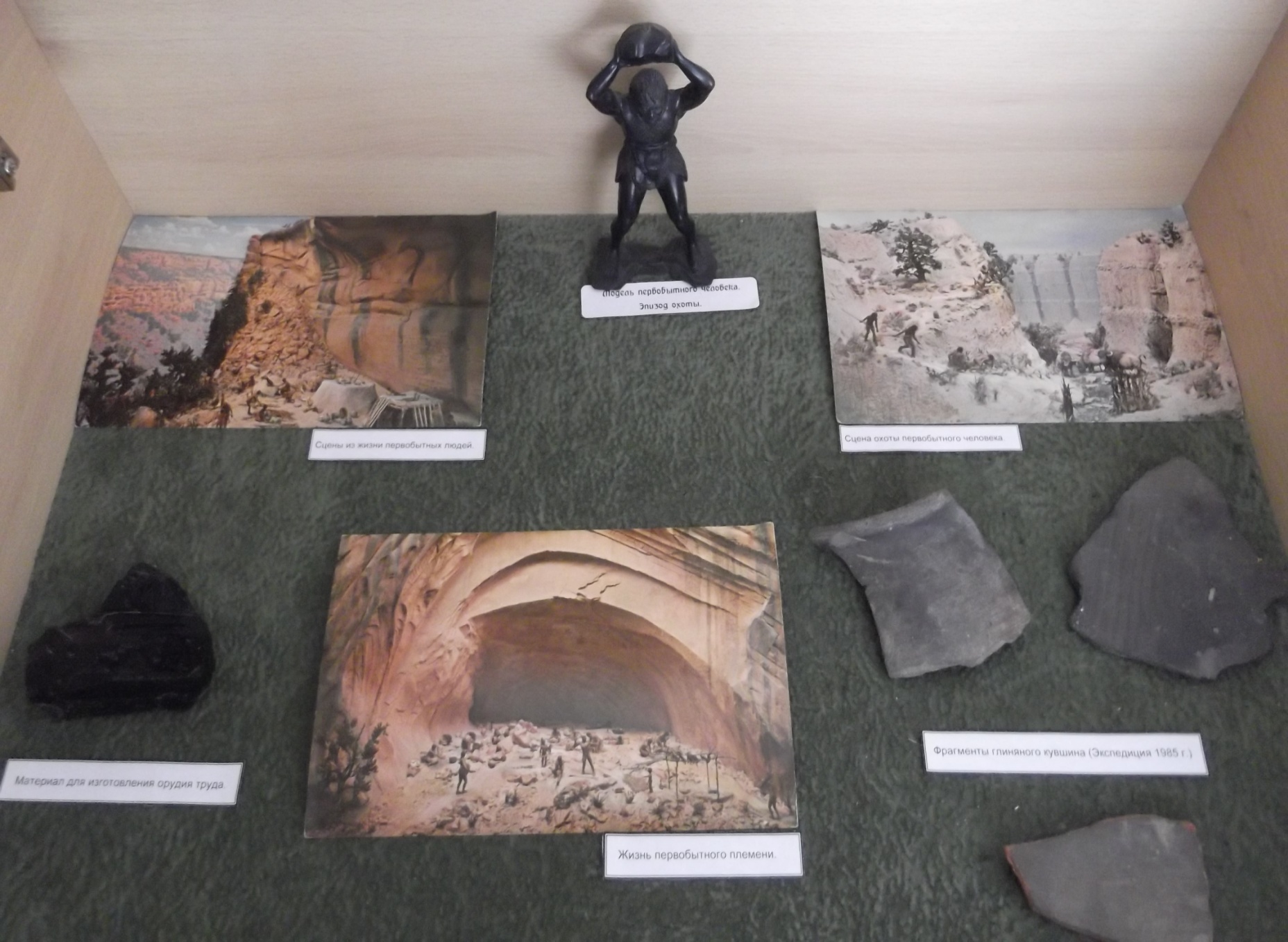 1. «Творчество учеников по истории края»
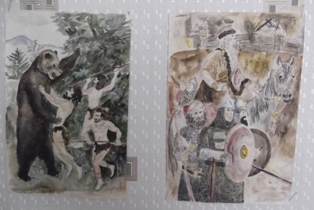 1. «Археологические раскопки на территории края»
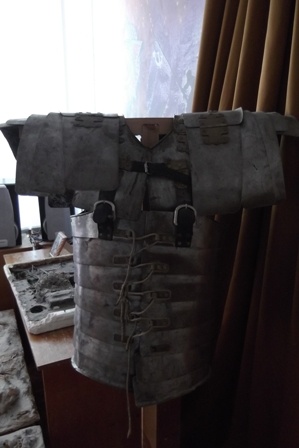 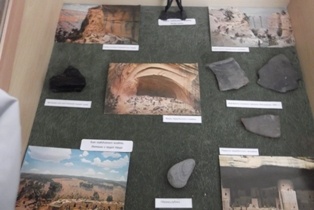 2.Быт крестьян России.
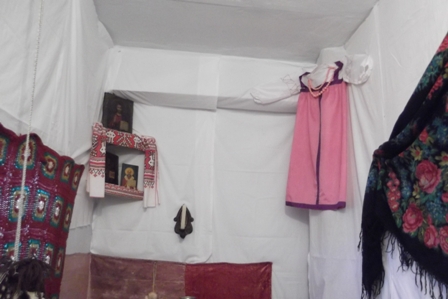 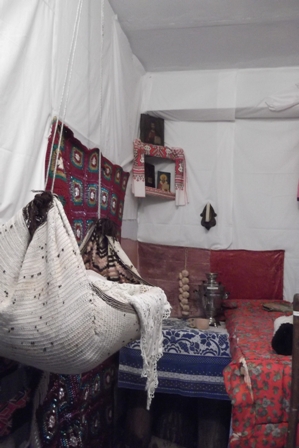 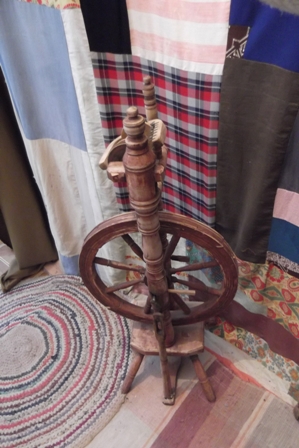 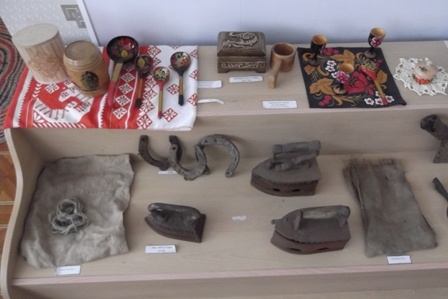 3.Вторая мировая война
1.Ничто не забыто.
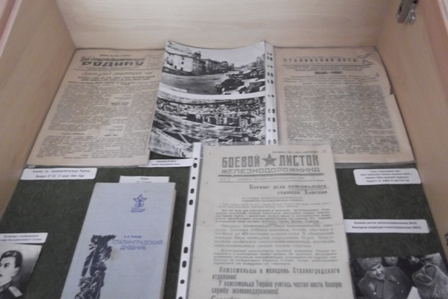 2.Хронология войны.
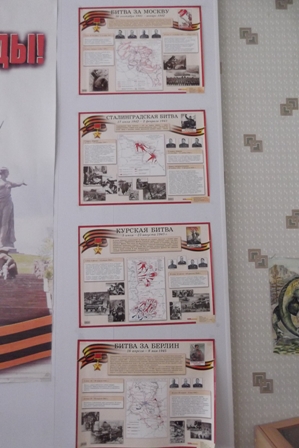 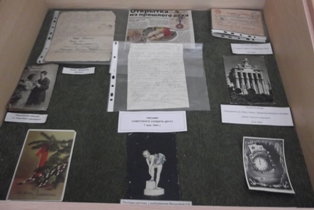 3.Артефакты Вовойны.
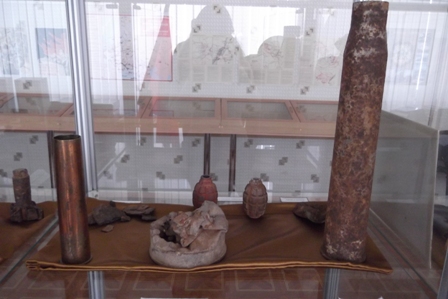 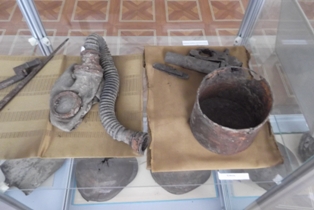 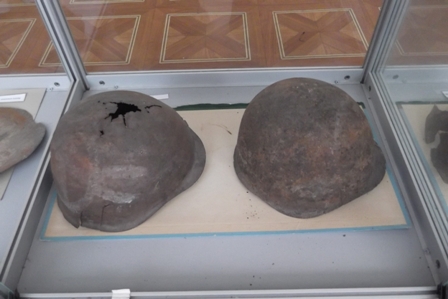 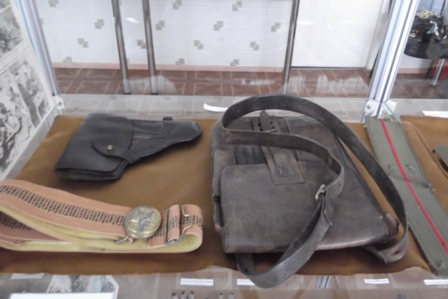 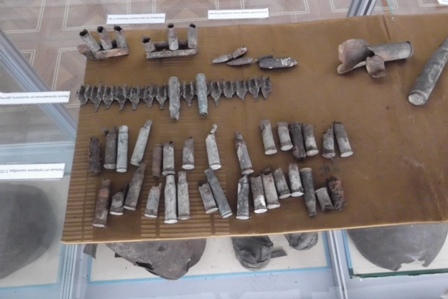 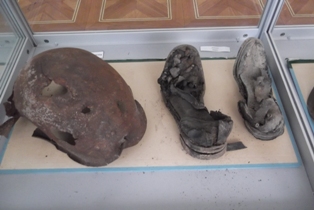 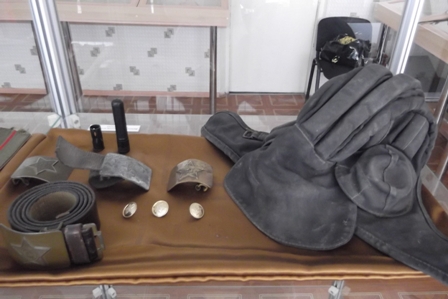 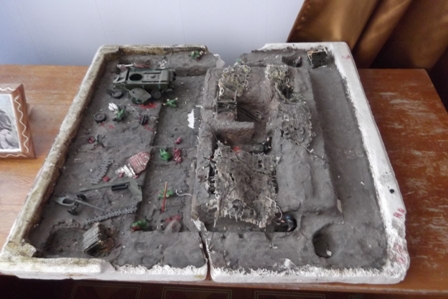 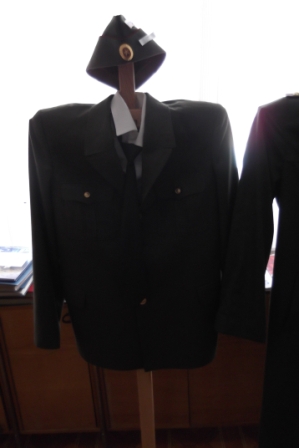 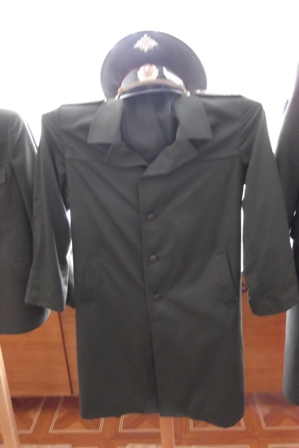 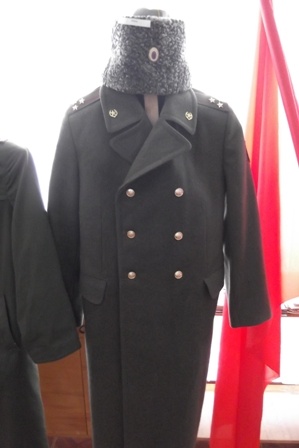 4.Победа.
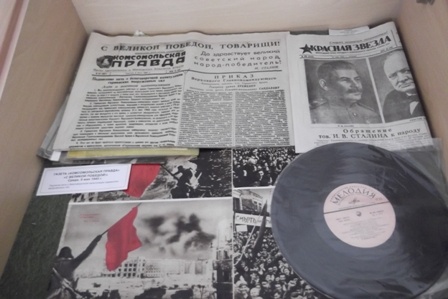 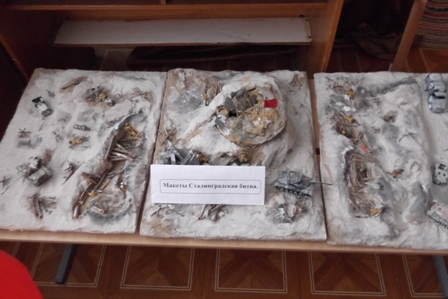 4.Ветераны
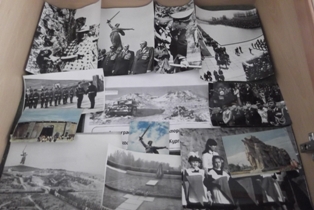 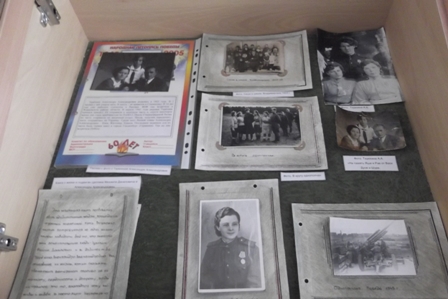 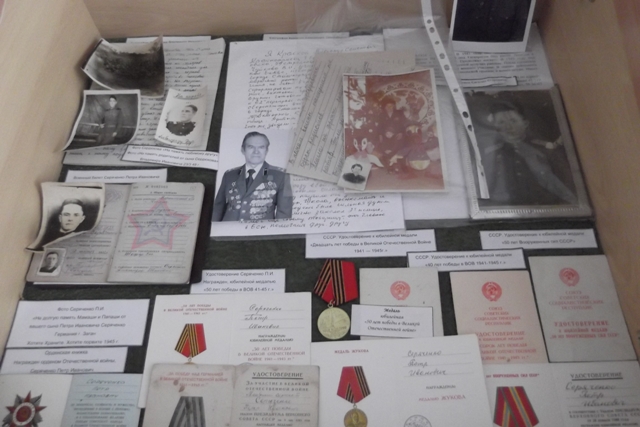 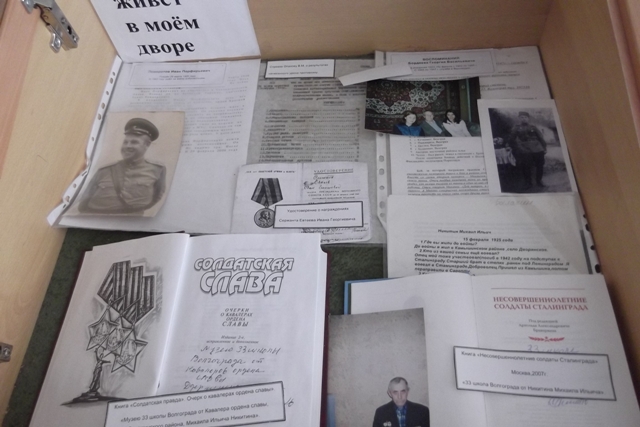 5.Школа в период Советского Союза
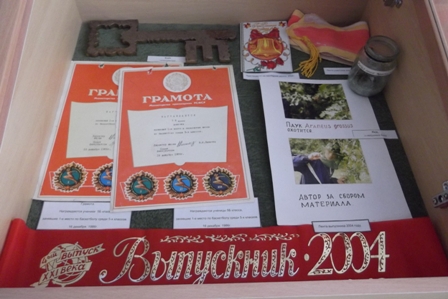 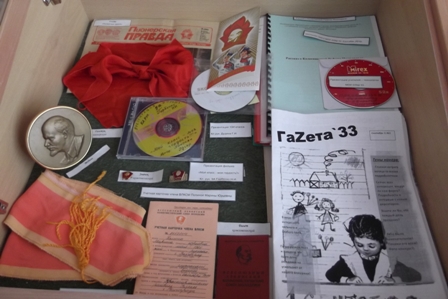 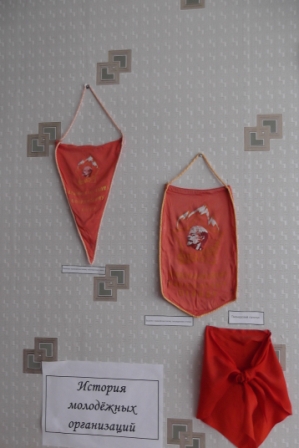 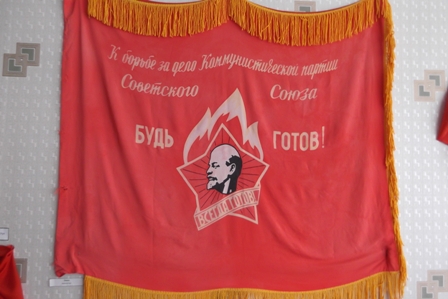 6.Школьные альбомы «Знакомые лица».
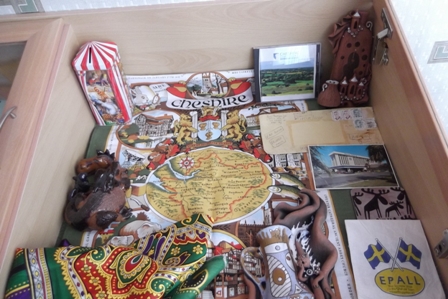 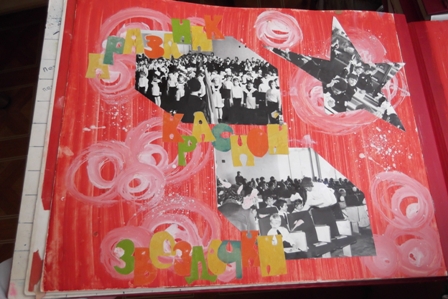 7.Предметы 20 века.
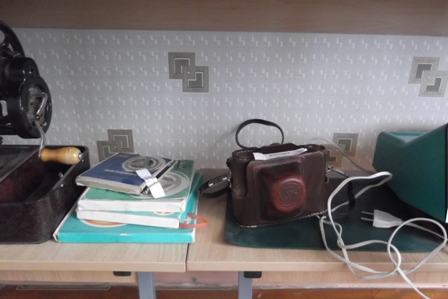 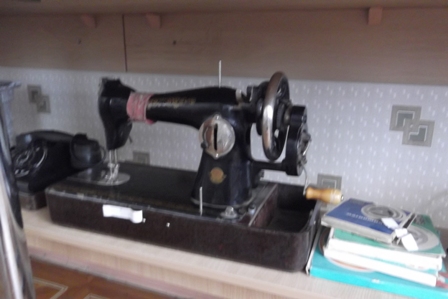 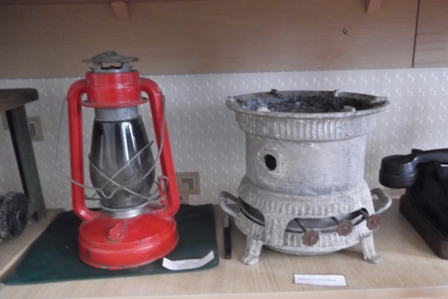 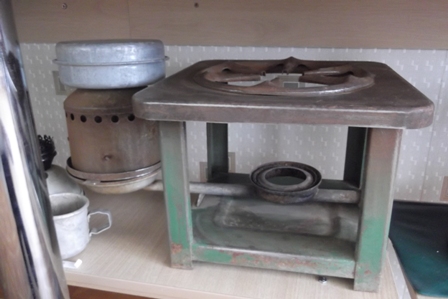